FGAI4H-I-036-A01
E-meeting, 7-8 May 2020
NOTE – This presentation has been recreated from screenshots of the original presentation online, hence the reduced resolution in some slides.
AI4H Guideline
From Regulations to Application
By Pradeep Balachandran, Luis Oala, Sven Piechottka, and Christian Johner
Target Audience
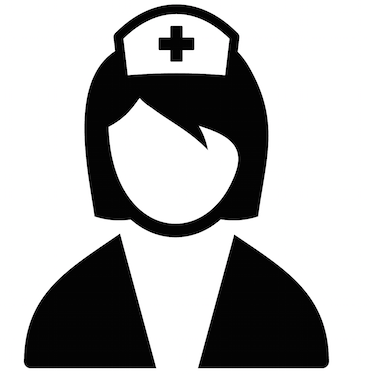 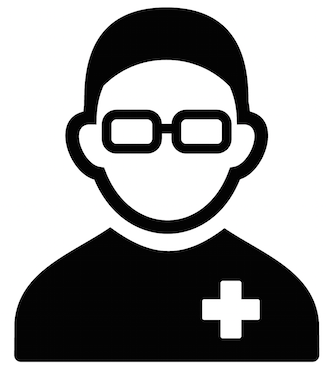 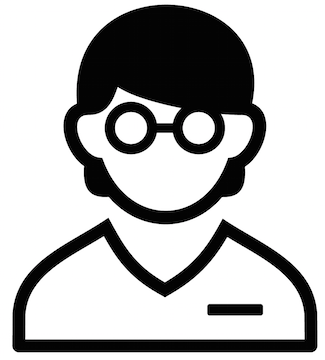 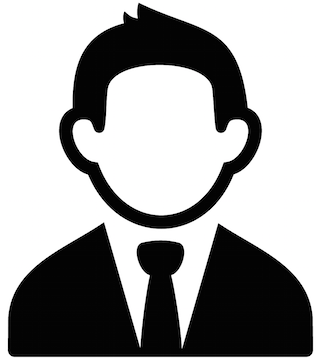 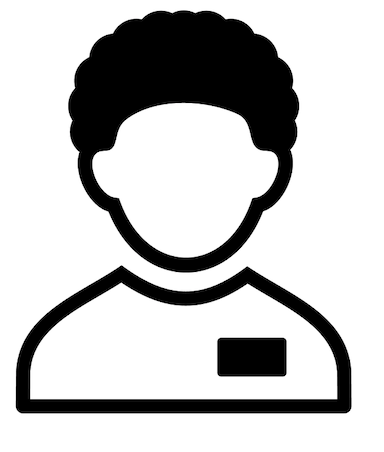 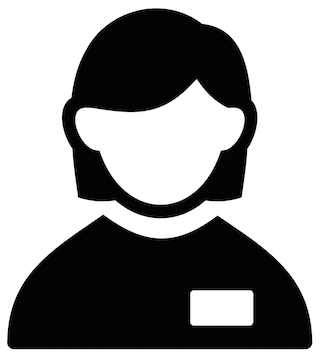 Requlatory Affairs
Quality Managers
Notified Bodies
Authorities
Developers, Data Scientists
(Medical Professionals)
Proposed Scope of AI4H
Scope of IEC 82304
Software as Medical Device
Scope of AI4HGuideline
Software is product
==
Scope of IEC 62304
Software is part of product
No medical device (but application in healthcare)
Medical Devicewith enforcement
Medical Deviceno enforcement
Target
Checklist for Verification of Compliance with Requirements
Regulatory Requirements (mostly AI unspecific)
Requirements specific for Medical Applications
Target Structure
Structure
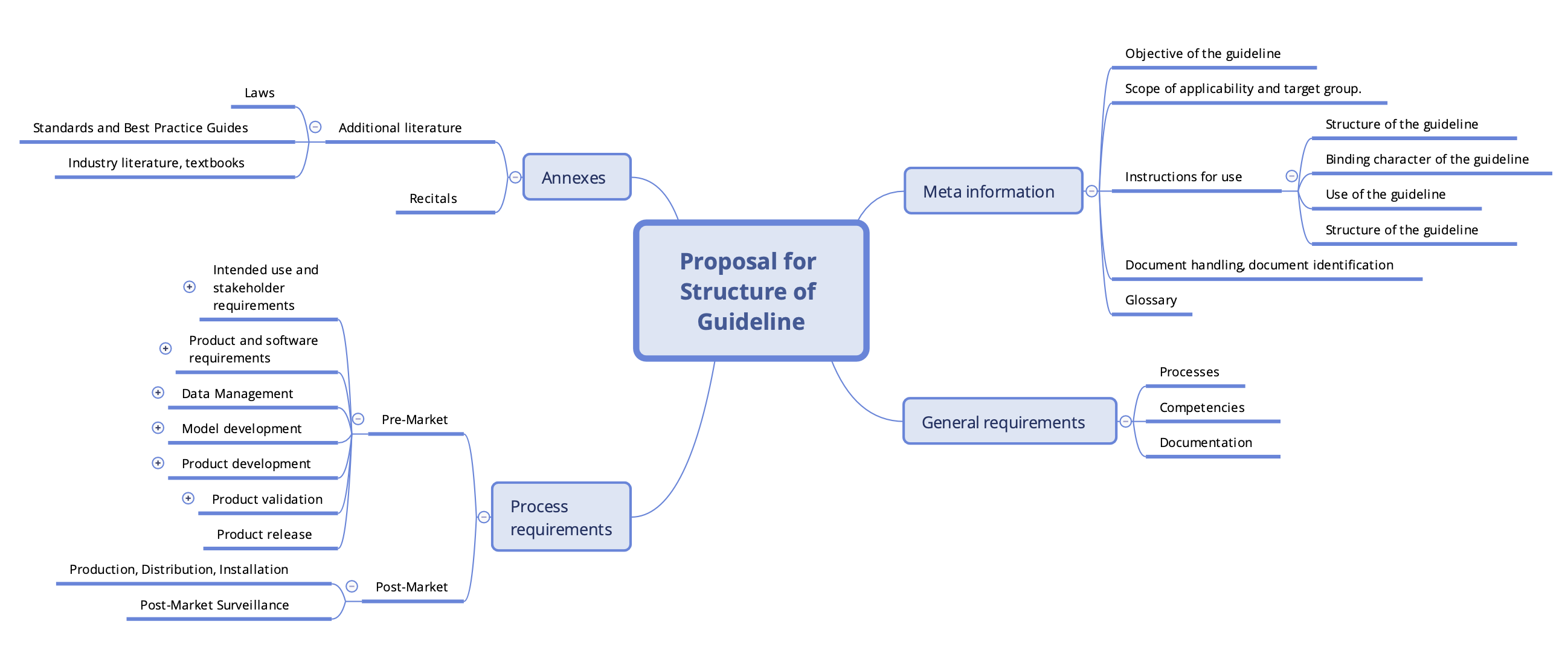 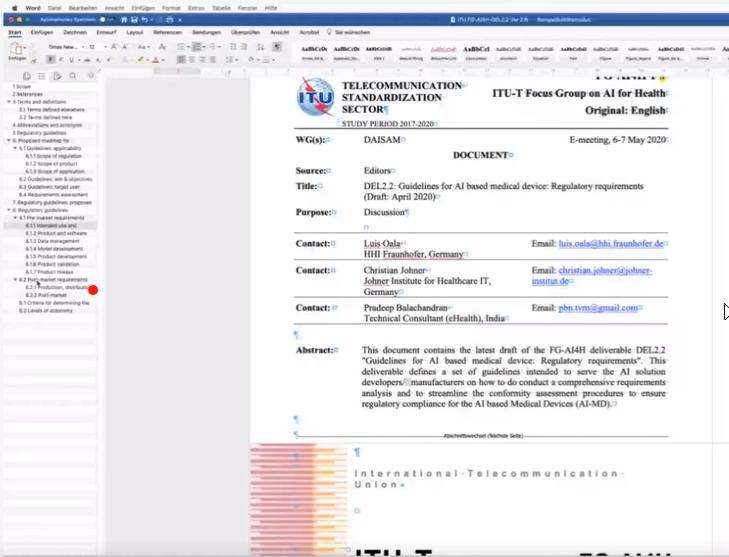 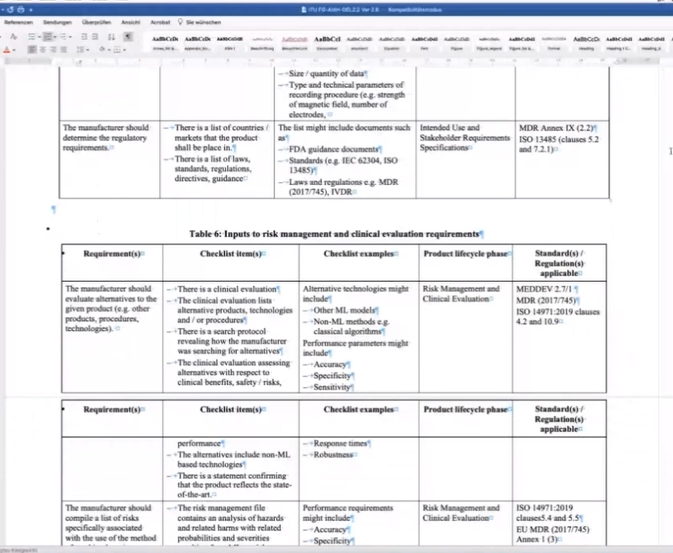